ПРОГРАММА – НАСТАВНИКАМБОУ СОШ с. Дубовый Мыс
Ревякина Т.С.
Актуальность
Актуальность программы наставника заключается в оказании помощи высокомотивированным обучающимся в раскрытии творческого потенциала
освоении сложным видов практических исследований, приобретении навыков самостоятельной исследовательской работы, теоретического и практического представления ее 
результатов.
Нормативные документы: 
Конституция Российской Федерации; 
● Основы государственной молодежной политики Российской Федерации на период до 2025 года, утвержденны распоряжением Правительства Российской Федерации от 29 ноября 2014 г. № 2403-Р); 
● Федеральный закон от 29 декабря 2012 г. № 273-ФЗ «Об образовании в Российской Федерации».
● Стратегия развития волонтерского движения в России, утвержденная на заседании Комитета Государственной Думы Российской Федерации по делам молодежи (протокол № 45 от 14 мая 2010 г.); 
● Положение о Наставничестве КГАОУ ДОД РМЦ
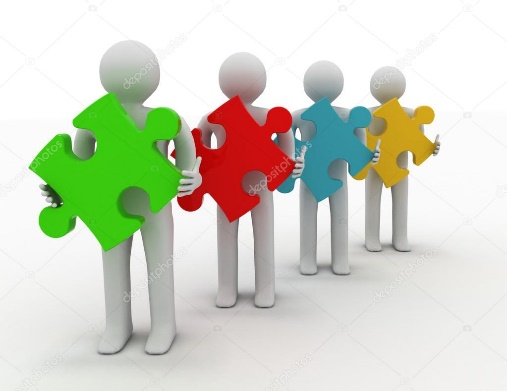 Цель и задачи программы наставника
Цель: Обеспечить развитие участников внедрения Целевой модели наставничества в «МБОУ СОШ с. Дубовый Мыс» и улучшение личных показателей их эффективности в разрезе форм наставничества

Задачи: Обеспечить разностороннюю поддержку обучающегося и временную помощь
Обеспечить успешное формирование у учеников осознанного подхода к реализации личностного потенциала, заинтересованности в развитии собственных талантов и навыков
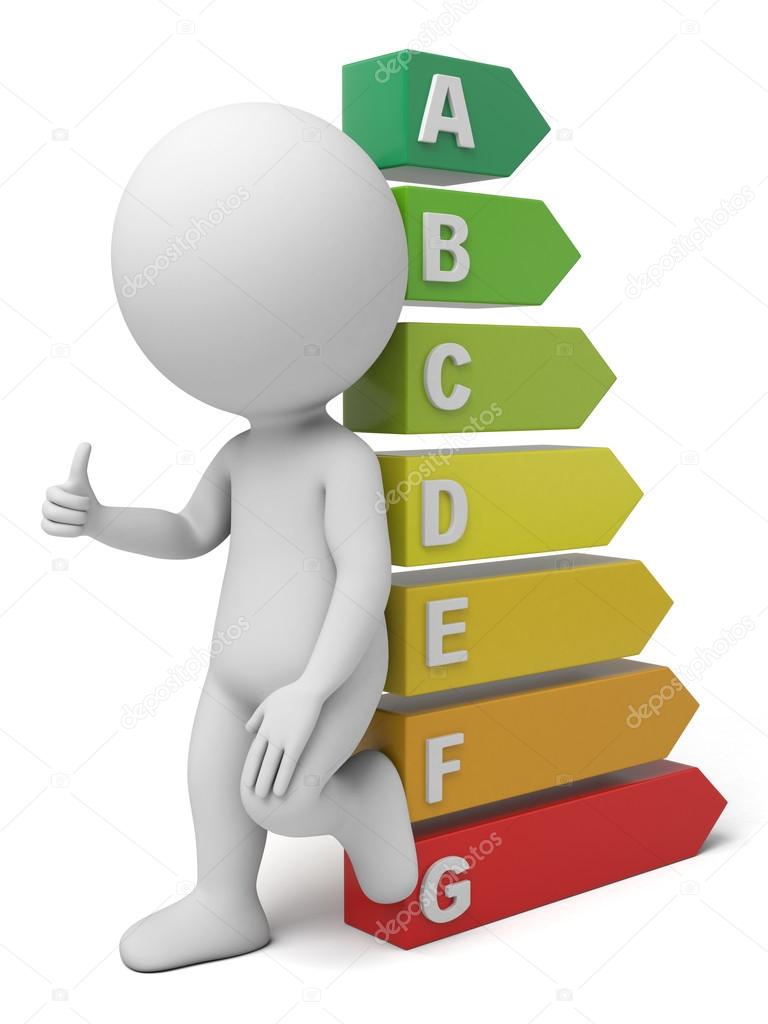 Формат наставничества
Ученик - ученик
Вид наставничества
Наставничество в группе
Подготовительный этап программы наставника
Основной этап программы наставника
Итоговый этап программы наставника
Эффективность программы наставника
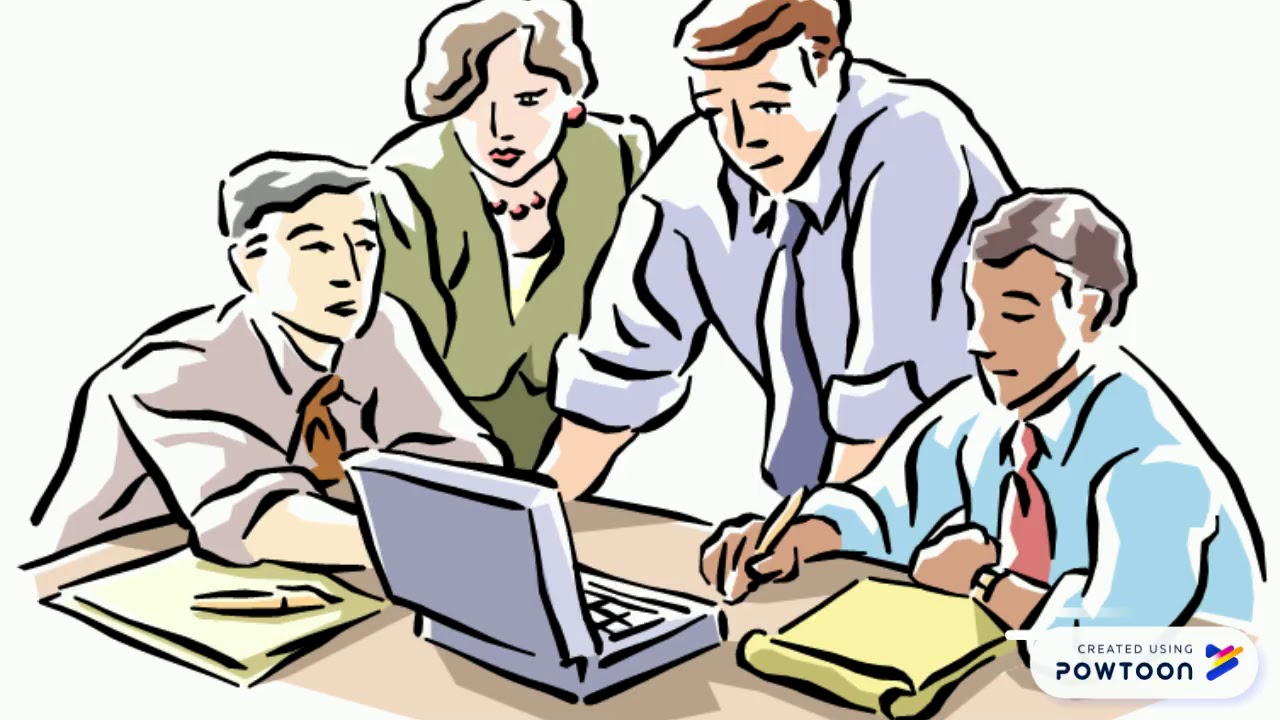